جامعة البصرة 
كلية التربية للبنات    
قسم العلوم التربوية والنفسية
محاضرات مادة الاحصاء الوصفي  - الانحراف المعياري - المرحلة الثانية – م.م. نداء قاسم محمد
المحاضرة الخامسة   
الكورس الثاني
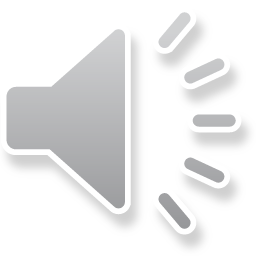 الانحراف المعياري
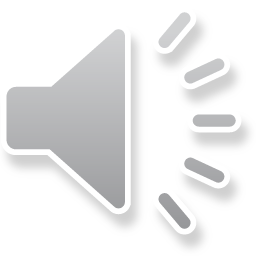 اولا”: الانحراف المعياري للبيانات غير المبوبة في المجتمع
or
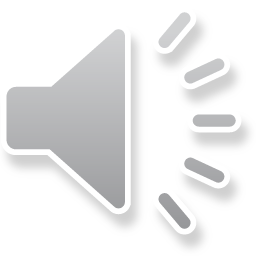 ثانيا”: الانحراف المعياري للبيانات غير المبوبة في العينة
Or
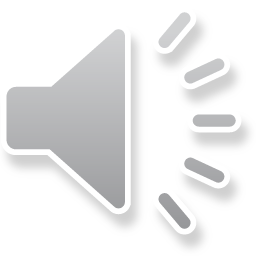 ثالثا”: الانحراف المعياري للبيانات  المبوبة في العينة
ملاحظة :
للقوانين في المجتمع نقسم على   n
 للقوانين في العينة  نقسم على    n-1
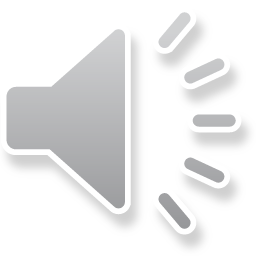 مثال :
اوجدي الانحراف المعياري لبيانات العينة التالية :
9   6   5   3   2
الحل : 
  نستخدم الصيغة التالية لحل هذا المثال
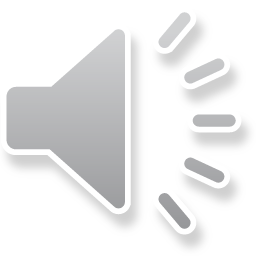 لذلك نكون الجدول التالي :
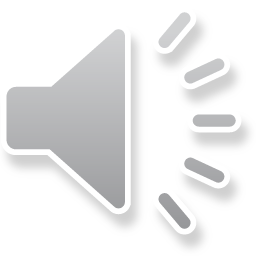 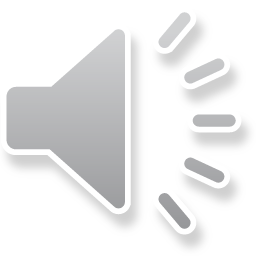 مزايا وعيوب الانحراف المعياري
المزايا :

انه اكثر مقاييس التشتت استخداما”.
يسهل التعامل معه رياضيا” .
يأخذ كل القيم بالاعتبار .
العيوب : 

  انه يتأثر بالقيم الشاذة .
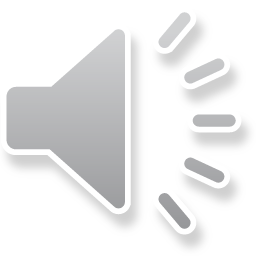